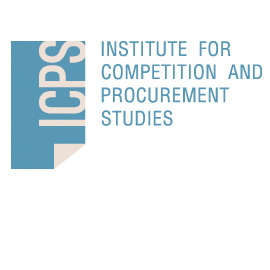 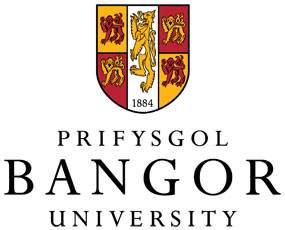 UK Green Paper on Transforming Public Procurement: Reflections on the Enforcement Provisions
www.bangor.ac.uk/law
Dr Ama Eyo 
Bangor Law School,
Bangor University, 
North Wales,
United Kingdom
a.eyo@bangor.ac.uk
Overview
Preliminary issues
Green Paper on Public Procurement: Perceptions 

The Enforcement Provisions in the Green Paper
Premise for the proposed reform
Focus of the proposed reform 

Some reflections on the Enforcement provisions
www.bangor.ac.uk/law
Green Paper: mixed perceptions
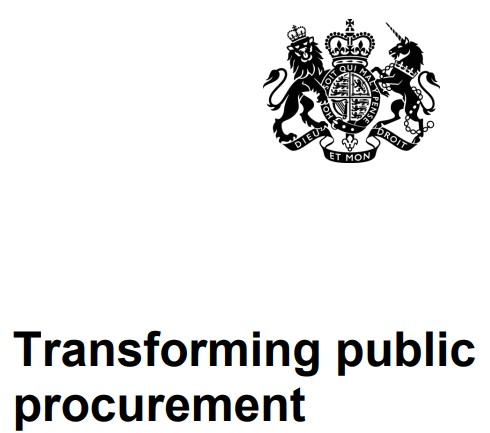 www.bangor.ac.uk/law
The Enforcement Provisions: Premise
Bureaucratic process due to fear amongst buyers of a decision being challenged in courts!
Ambiguity in the procurement regulations;

Current legal review processes are:
Excessive costs;
Time consuming;
Resource intensive!
www.bangor.ac.uk/law
The Enforcement Provisions: Approach
Para 11
Reform the challenge process
Speed up the review system
Make it more accessible.

Refocus the remedies
Introduce more pre-contractual redress measures so that fewer challenges proceed to court for post-contractual remedies!
Cap the damages level available to bidders
Reduce the attractiveness of speculative claims.
www.bangor.ac.uk/law
Proposals for Enforcement: The Measures (1)
www.bangor.ac.uk/law
Proposals for Enforcement: The Measures (2)
www.bangor.ac.uk/law
Proposals for Enforcement: The Measures (3)
www.bangor.ac.uk/law
Reflections on the Proposals
www.bangor.ac.uk/law
Reflections on the Proposals
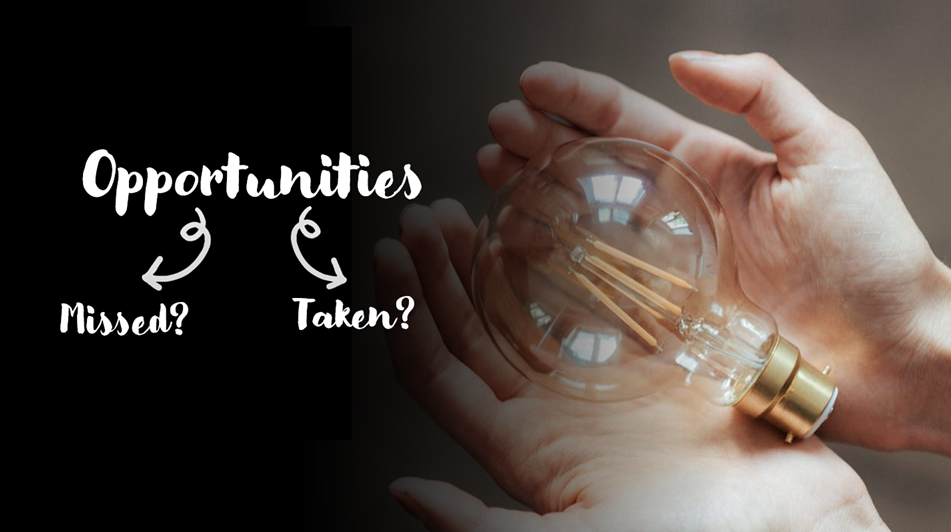 www.bangor.ac.uk/law
References
Green Paper: Transforming Public Procurement, available at https://www.gov.uk/government/consultations/green-paper-transforming-public-procurement 

L. Dobson, Remedies & The Green Paper” [2021] 3 P.P.L.R. 133-152

C. Murray and R. Bickerstaff, “Should an adjudication system be established for procurement disputes?” [2021] 3 P.P.L.R. 153-158

E. Lindahl, “Proposal to establish a public procurement ombudsman”, [1997] 6 P.P.LR. CS218-220

S. Arrowsmith, “Transforming public procurement law after Brexit: some reflections on the Government's Green Paper” [2021] 3 P.P.L.R. 103-123

A. Sanchez-Graells, “The UK’s Green Paper on Post-Brexit Public Procurement Reform: Transformation or Over complication?”, available at SSRN: https://ssrn.com/abstract=3787380

https://www.procurementlawyers.org.uk/wp-content/uploads/2021/03/PLA-Response-to-the-Transforming-Public-Procurement-Green-Paper.pdf
www.bangor.ac.uk/law
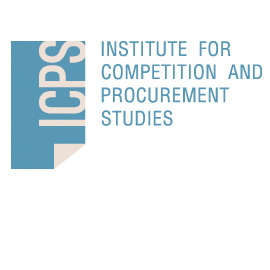 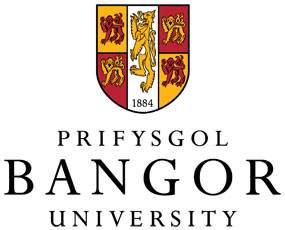 Thank you
www.bangor.ac.uk/law
Dr Ama Eyo
Lecturer and Public Procurement Specialist
Bangor Law School 
Bangor University, 
North Wales,
United Kingdom
a.eyo@bangor.ac.uk